Adversarial Advantage Actor-Critic Model for Task-Completion Dialogue Policy Learning
Baolin Peng, Xiujun Li, Jianfeng Gao, Jingjing Liu, Yun-Nung (Vivian) Chen, Kam-Fai Wong
Discriminator Training
Adversarial Advantage Actor-Critic Model for Task-Completion Dialogue Policy Learning
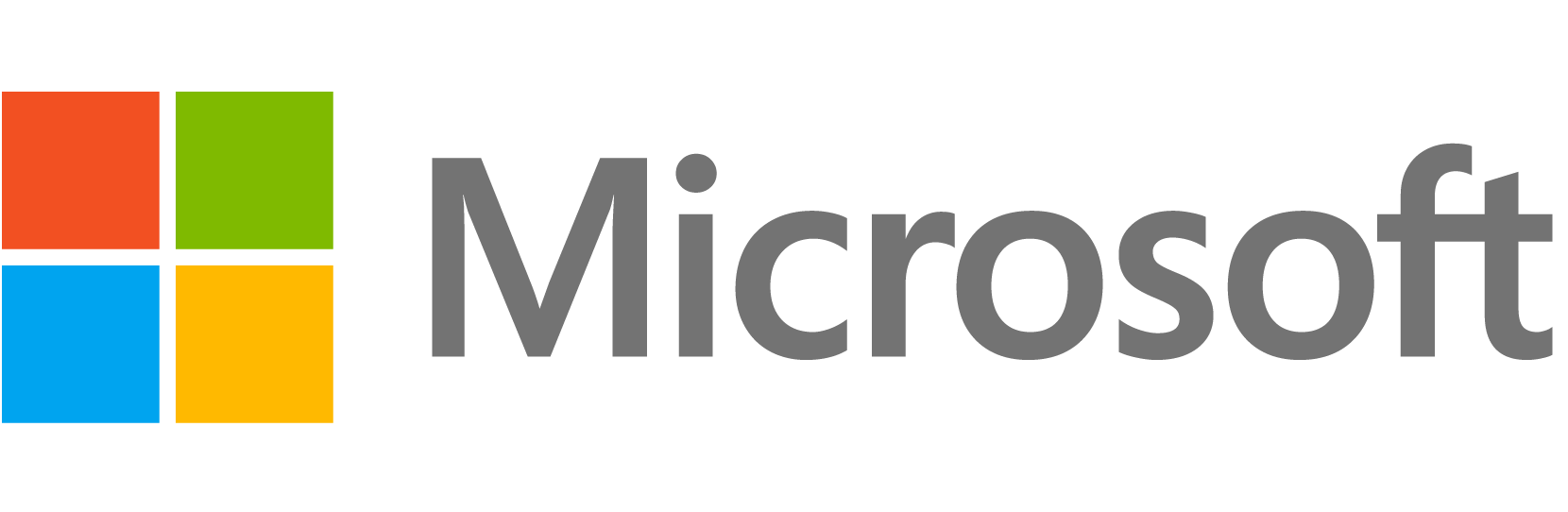 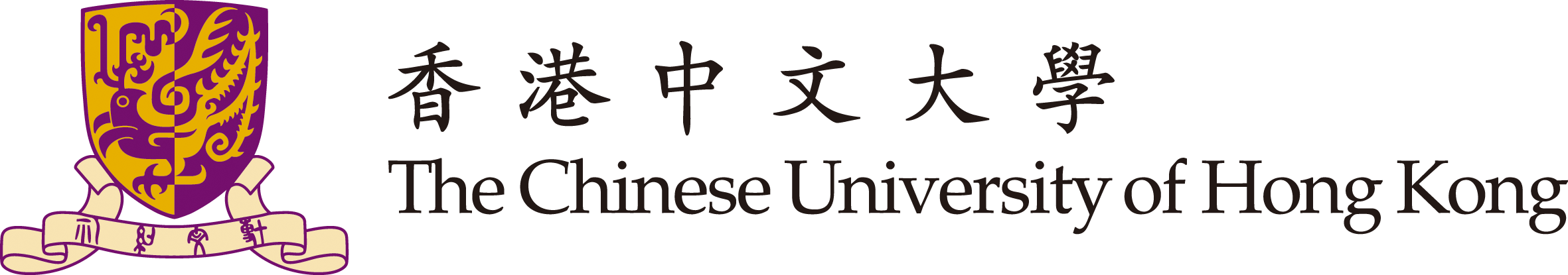 Expert
Demonstration
Sample (s,a) pair
Expert
vs
Simulation
Discriminator
Baolin Peng1, Xiujun Li2, Jianfeng Gao2, Jingjing Liu2, Yun-Nung Chen3 , Kam-Fai Wong1
Simulation
Sample (s,a) pair
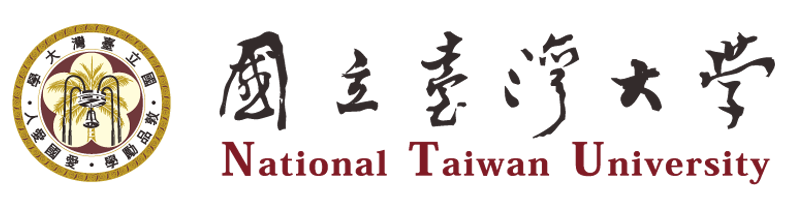 NLU
1The Chinese University of Hong Kong, 2Microsoft AI & Research, 3National Taiwan University
Actor
TD error
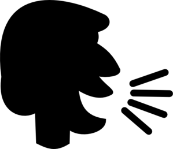 TD error
Discriminator
Critic
2. Methodology
Summary
NLG
……
Reward
User Simulator
Motivation
Exploiting reinforcement learning for dialogue policy learning
Exploration in the large state-action space is challenging
Reward is delayed and sparse with a long trajectory
Approach
Propose an Adversarial Advantage Actor-Critic algorithm
Leverage expert-generated dialogues as priors
Use a discriminator to differentiate responses from an agent or human experts
The output of discriminator as intrinsic reward to explore state-action regions similar to what human experts do
Results
Significant improvement of efficiency and performance on a movie-ticket booking domain
…
Adversarial Advantage Actor-Critic
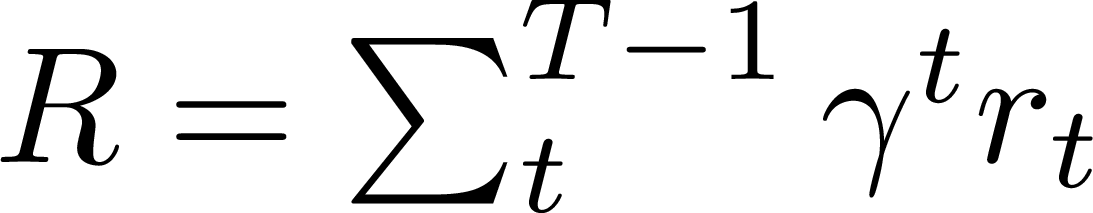 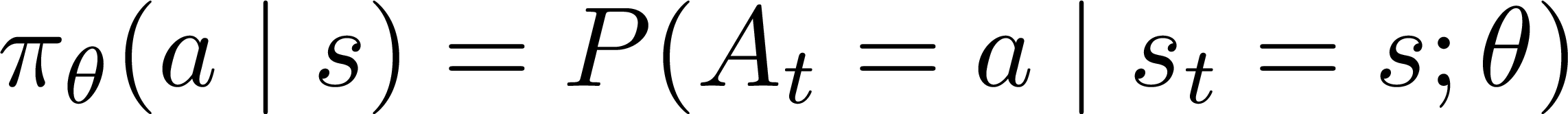 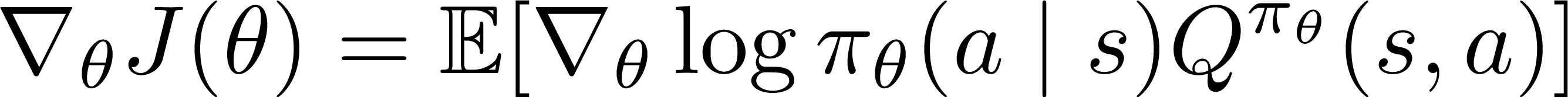 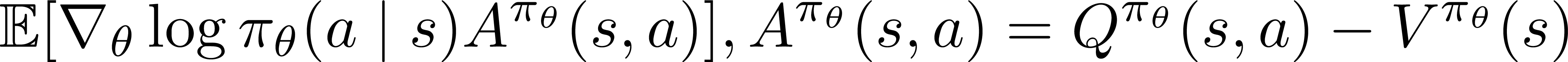 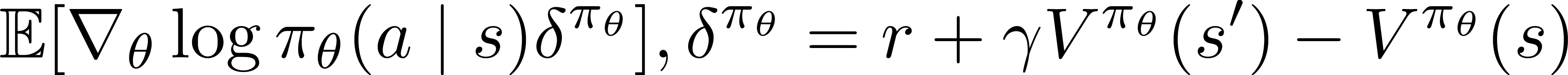 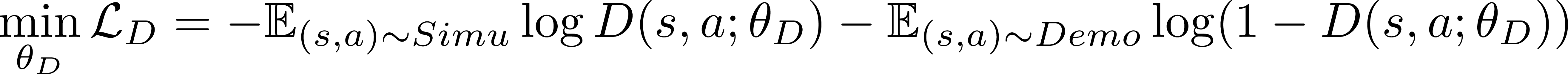 Hi, how can I help you?
I would like to book a ticket for deadpool.
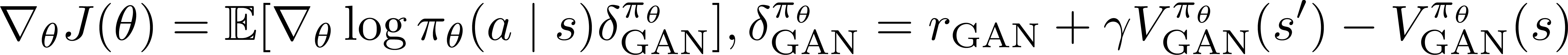 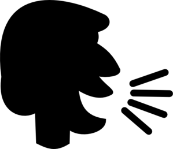 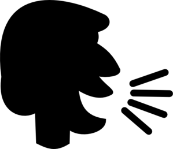 What theater would you like?
AMC pacific place.
Dialogue Manager
User Goal
Combine A2C with a reward function learned from experts’ demonstrations with adversarial training.
The discriminator D guides actor to explore state action regions where human experts will explore.
Dialogue State Tracker
Semantic Frame
Which time do you prefer?
User
Tomorrow evening.
Agent
State Representation
Sure, here it is one ticket for deadpool 8 PM at AMC pacific place is available for you.
3. Experiments & Results
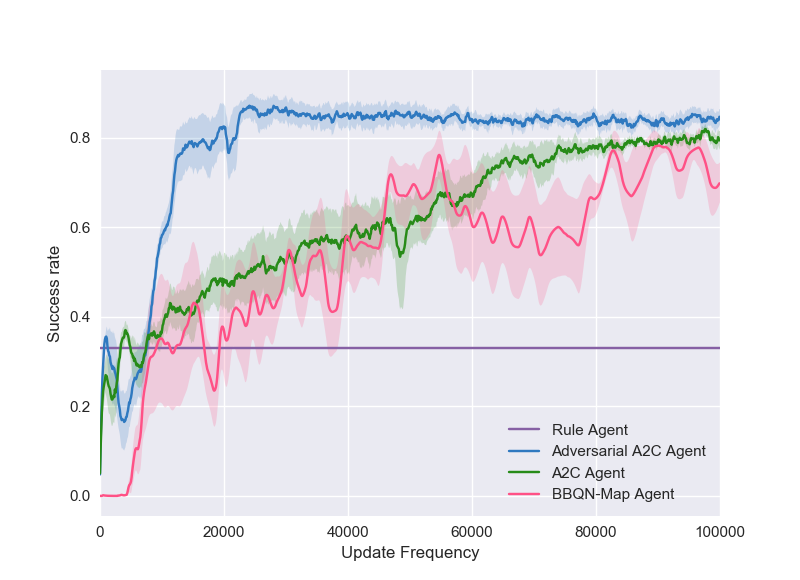 Dialogue Policy Learning
System Action
(Policy)
Evaluation
Success rate
10 run averaged learning curve
2000 dialogues for testing
Dataset: human-human conversations in the movie-ticket booking scenario
collected via AMT and annotated by human experts 
280 labeled dialogue with 11 average turns
11 dialogue acts, 29 slots
Informable (narrow down search), requestable (ask info from agent)
Use a publicly available user simulator
Baselines
Rule Agent: handcrafted rule-based policy that in- forms and requests a hand-picked subset of necessary slots. 
A2C: trained with a pre-defined reward function and a standard advantage actor-critic algorithm 
BBQN-Map Agent (AAAI’18): the best agent among a set of BBQN variants that has great efficiency for policy exploration in dialogue systems
1. Task Definition
Natural Language Understanding (NLU) turns natural language into intents and slot-values
Natural Language Generation (NLG) turns system actions into natural language
Dialogue Manager (DM)
tracks dialogue states and updates state accordingly
interacts with the database
takes state as input to output system action  Dialogue Policy Learning
Dialogue Observations
(History Utterances, Belief State, KB Results)
Adversarial A2C learns faster and more stable with better exploration.
4. Conclusion
Model
We propose an adversarial advantage actor-critic model with efficient exploration.
The discriminator severs as an additional critic to guide policy exploration towards human-like one. It also has connection with inverse reinforcement learning that learns reward function.
Our experiments in a movie-ticket booking domain show its superiority.
System Action
 e.g. inform(ticket=?)